Comisión Permanente Segunda o De Presupuesto
COMISION PERMANENTE SEGUNDA O DE PRESUPUESTO
En cumplimiento de lo dispuesto en el Capítulo VII Artículos 196 al 204 del Acuerdo No. 014 de 2018, Reglamento Interno de esta Corporación, presentamos el Informe de Gestión de la Comisión Permanente Segunda o de Presupuesto y de los procesos adscritos a la misma, correspondiente al Primer Semestre de la vigencia 2021, gestión en la que intervienen los siete (7) concejales que la conforman, pertenecientes a cuatro (4) Bancadas así:
COMISION PERMANENTE SEGUNDA O DE PRESUPUESTO
PARTIDO CONSERVADOR  





DAVID BERNARDO                                         FERNANDO DAVID 
CABALLERO RODRIGUEZ                               NIÑO MENDOZA
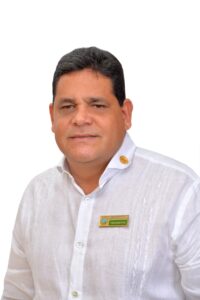 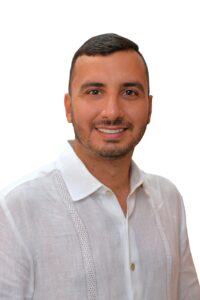 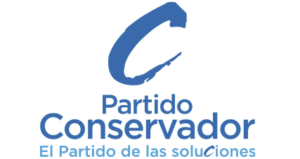 COMISION PERMANENTE SEGUNDA O DE PRESUPUESTO
PARTIDO ALIANZA SOCIAL INDIGENA – ASI 







CAROLINA                                                      LILIANA MARGARITA 
LOZANO BENITOREVOLLO                           SUAREZ BETANCOURT
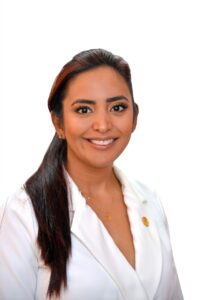 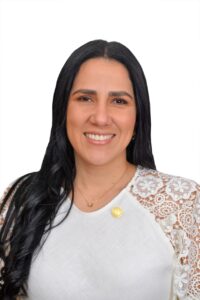 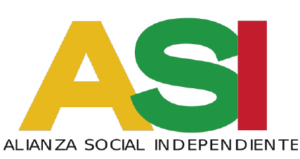 COMISION PERMANENTE SEGUNDA O DE PRESUPUESTO
PARTIDO CAMBIO RADICAL





CARLOS ALBERTO                                   WILSON ERNESTO 
BARRIOS GOMEZ                                    TONCEL OCHOA
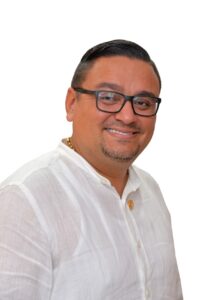 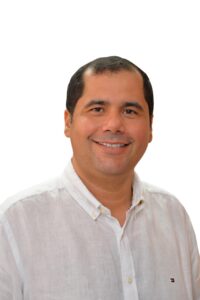 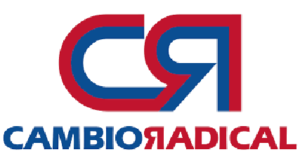 COMISION PERMANENTE SEGUNDA O DE PRESUPUESTO
PARTIDO ALIANZA VERDE






LUDER MIGUEL 
ARIZA SANMARTIN
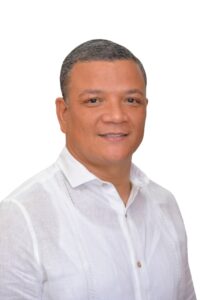 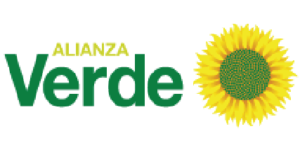 COMISION PERMANENTE SEGUNDA O DE PRESUPUESTO
MESA DIRECTIVA

FERNANDO DAVID NIÑO MENDOZA
Presidente

LUDER MIGUEL ARIZA SANMARTIN
Vicepresidente

WILSON ERNESTO TONCEL OCHOA 
Secretario
PROYECTOS DE ACUERDO ASIGNADOS A LA COMSION
Los Proyectos de Acuerdo asignados a la comisión en el primer semestre de la presente vigencia fiscal fueron: Ocho (08), los cuales se detallan a continuación:
PROYECTOS DE ACUERDO 2021
PROYECTO DE ACUERDO No. 063
“POR EL CUAL SE ESTABLECE EL PROCEDIMIENTO A TRAVÉS DEL CUAL EL CONCEJO DISTRITAL DE CARTAGENA DE INDIAS, LE HARÁ CONTROL POLÍTICO AL TRÁMITE DE LAS ASOCIACIONES PÚBLICO PRIVADA, QUE PRETENDA SUSCRIBIR EL DISTRITO DE CARTAGENA DE INDIAS”.
Ponentes: Fernando David niño Mendoza (Coordinador), Hernando Piña Elles y Luis Javier Cassiani Valiente. 
Audiencia Pública: 23 de abril de 2021.
PROYECTO DE ACUERDO No. 066
“POR EL CUAL SE ESTABLECE EL SISTEMA DE ESTACIONAMIENTO REGULADO EN LAS VÍAS PÚBLICA DEL DISTRITO Y SE DICTAN NORMAS SOBRE SU ADMINISTRACIÓN, CONTROL Y SUPERVISIÓN”. 
Ponentes: Fernando David niño Mendoza (coordinador), Hernando Piña Elles y Laureano Miguel Curi Zapata.

Audiencia Pública: 9 de abril de 2021.
PROYECTOS DE ACUERDO 2021
PROYECTO DE ACUERDO No. 071 
“POR EL CUAL SER CREA EL FONDO DE EDUCACIÓN PARA EL TRABAJO Y EL DESARROLLO HUMANO EN EL DISTRITO DE CARTAGENA DE INDIAS Y SE DICTAN OTRAS DISPOSICIONES”.
 
Ponentes: Fernando David Niño Mendoza (C), Claudia Arboleda Torres y Cesar Augusto Pion González.
 
Audiencias Públicas: 05 de abril de 2021
PROYECTO DE ACUERDO No. 072 
“POR MEDIO DEL CUAL SE REALIZA UNA INCORPORACIÓN Y UNOS TRASLADOS ENTRE UNIDADES EJECUTORAS EN EL PRESUPUESTO DE RENTAS, RECURSOS DE CAPITAL Y RECURSOS DE FONDOS ESPECIALES; LAS APROPIACIONES DE FUNCIONAMIENTO Y DE SERVICIO DE LA DEUDA, ASÍ COMO EL PLAN DE INVERSIONES CON ENFOQUE DE GÉNERO PARA LA VIGENCIA FISCAL DEL 1° DE ENERO AL 31 DE DICIEMBRE DE 2021 EN EL DISTRITO TURÍSTICO Y CULTURAL DE CARTAGENA DE INDIAS Y SE DICTAN OTRAS DISPOSICIONES”

Ponentes: Fernando David Niño Mendoza (C), Carlos Alberto Barrios Gómez, Gloria Isabel Estrada Benavides y Oscar Alfonso Marín Villalba.

Audiencias Públicas: 05 de abril de 2021
PROYECTOS DE ACUERDO 2021
PROYECTO DE ACUERDO No. 082 
“POR MEDIO DEL CUAL SE REALIZA UN TRASLADO ENTRE UNIDADES EJECUTORAS EN EL PRESUPUESTO DE RENTAS, RECURSOS DE CAPITAL Y RECURSOS DE FONDOS ESPECIALES; LAS APROPIACIONES DE FUNCIONAMIENTO Y DE SERVICIO DE LA DEUDA, ASÍ COMO EL PLAN DE INVERSIONES CON ENFOQUE DE GÉNERO PARA LA VIGENCIA FISCAL DEL 1° DE ENERO AL 31 DE DICIEMBRE DE 2021 EN EL DISTRITO TURÍSTICO Y CULTURAL DE CARTAGENA DE INDIAS Y SE DICTAN OTRAS DISPOSICIONES”.

Ponentes: Sergio Andrés Mendoza Castro (C), Kattya María Mendoza Sáleme y Luis Javier Cassiani Valiente.
          
Audiencia Pública: 08 de junio de 2021
PROYECTO DE ACUERDO NO. 085 
“POR EL CUAL SE CREA EL FONDO TERRITORIAL DE SEGURIDAD Y CONVIVENCIA CIUDADANA EN EL DISTRITO DE CARTAGENA, Y SE DICTAN OTRAS DISPOSICIONES”.
 
Ponentes: David Bernardo caballero Rodríguez (Coordinador), Gloria Isabel Estrada Benavides y Luder Miguel Ariza Sanmartín.
                    
Audiencia Pública: 09 de julio de 2021.
PROYECTOS DE ACUERDO 2021
PROYECTO DE ACUERDO NO. 086 
“POR MEDIO DEL CUAL SE REALIZA UN TRASLADO PRESUPUESTAL ENTRE UNIDADES EJECUTORAS EN EL PRESUPUESTO DE RENTAS, RECURSOS DE CAPITAL Y RECURSOS DE FONDOS ESPECIALES; LAS APROPIACIONES DE FUNCIONAMIENTO Y DE SERVICIO DE LA DEUDA, ASÍ COMO EL PLAN DE INVERSIONES CON ENFOQUE DE GÉNERO PARA LA VIGENCIA FISCAL DEL 1° DE ENERO AL 31 DE DICIEMBRE DE 2021 EN EL DISTRITO TURÍSTICO Y CULTURAL DE CARTAGENA DE INDIAS Y SE DICTAN OTRAS DISPOSICIONES”.
Ponentes: Liliana Margarita Suarez Betancourt (C), Kattya Isabel Mendoza Sáleme, Oscar Alfonso Marín Villalva y Laureano Miguel Curi Zapata.                     
Audiencia Pública: 09 de julio de 2021
PROYECTO DE ACUERDO NO. 087 
“POR MEDIO DEL CUAL SE ESTABLECE EL PLAN DE SANEAMIENTO FISCAL PARCIAL DEL DISTRITO DE CARTAGENA EN LO CORRESPONDIENTE A CUENTAS POR PAGAR DEL NIVEL CENTRAL Y FONDOS DEL NIVEL DESCENTRALIZADO, DEFICIT PARCIAL DEL INSTITUTO DISTRITAL DE DEPORTE Y RECREACIÓN IDER, SENTENCIAS Y CONCILIACIONES DE LA ALCALDÍA MAYOR DEL DISTRITO DE CARTAGENA DE INDIAS, Y SE ESTABLECEN OTRAS DISPOSICIONES”.

Ponentes: Carlos Alberto Barrios Gómez (Coordinador), Cesar Augusto Pion González, Lewis Montero Polo y Fernando David Niño Mendoza.     
       
Audiencia Pública: 09 de julio de 2021.
TRAMITE DE PROYECTOS DE ACUERDO 2021
PROYECTOS DE ACUERDO APROBADOS Y SANCIONADOS
PROYECTOS DE ACUERDO APROBADOS Y SANCIONADOS
PROYECTOS DE ACUERDO APROBADOS Y SANCIONADOS
PROYECTOS DE ACUERDO OBJETADOS
PROYECTOS DEACUERDO EN  TRAMITE
PROYECTOS DEACUERDO EN  TRAMITE
BALANCE DE PROYECTOS DE ACUERDOS PRESENTADOS
EJECUTIVO: SEIS (06)
071, 072, 082, 085, 086 y 087

CORPORACION: DOS (02)
063 y 066.
SESIONES EXTRAORDINARIAS
Tramite OBJECIONES Proyecto de Acuerdo 063 “Por el cual se establece el procedimiento a través del cual el Concejo Distrital de Cartagena de Indias, le hará control político al trámite de las asociaciones público privada, que pretenda suscribir el Distrito de Cartagena de Indias”.
Comisión Permanente Segunda o De Presupuesto